Lecture 7: Memory and the Stack
CS 51P			    	    September 25, 2019
Bits
a bit is a binary digit that can have two possible values

can be physically represented with a two state device
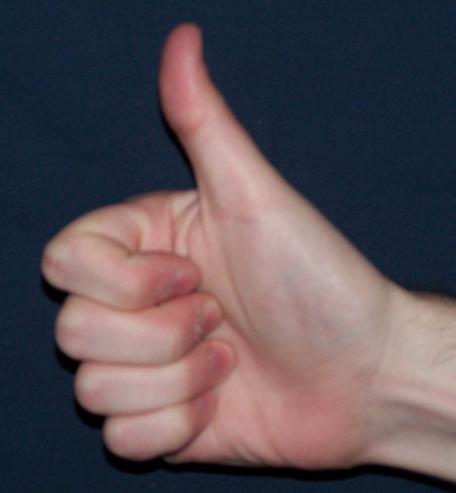 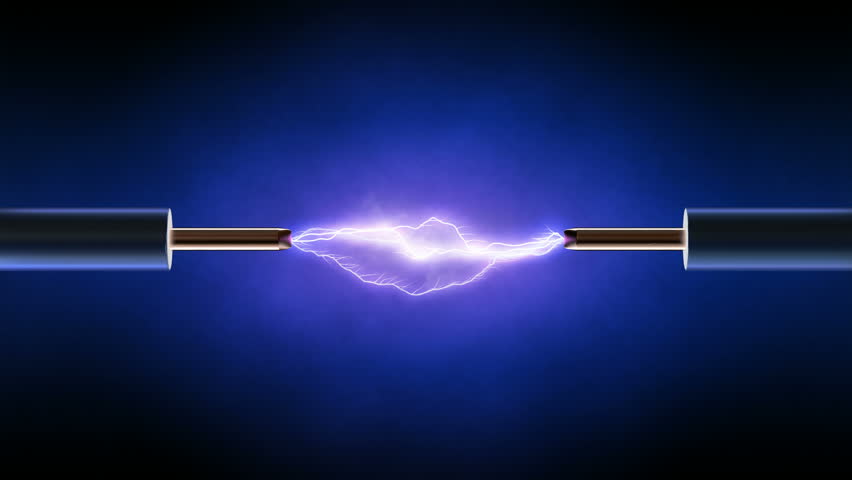 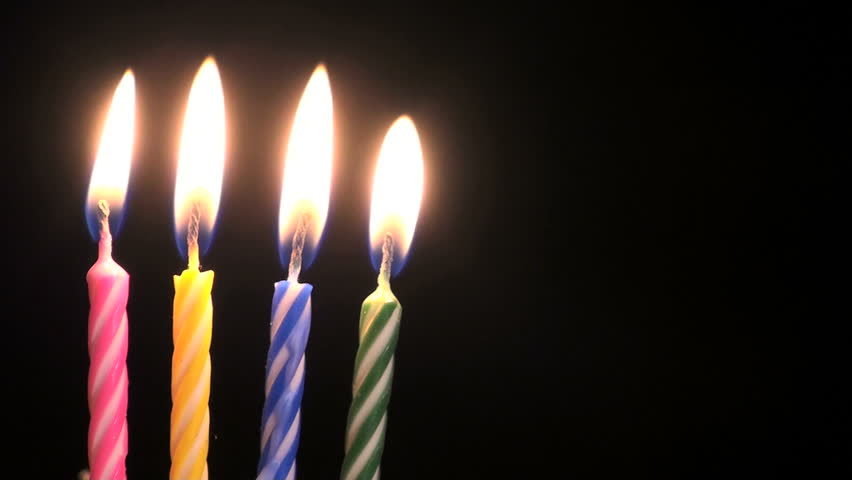 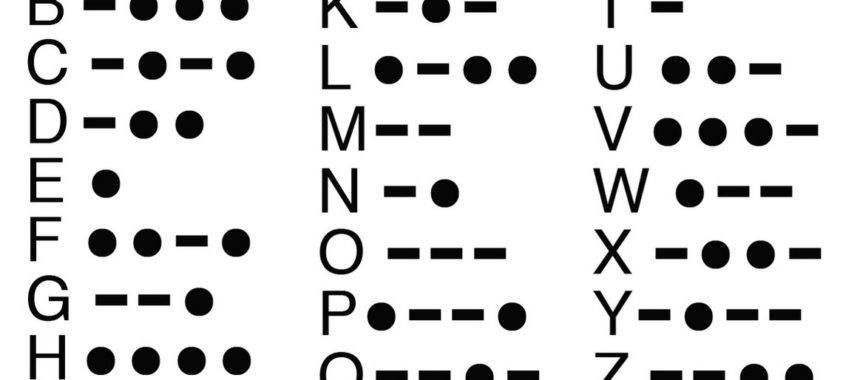 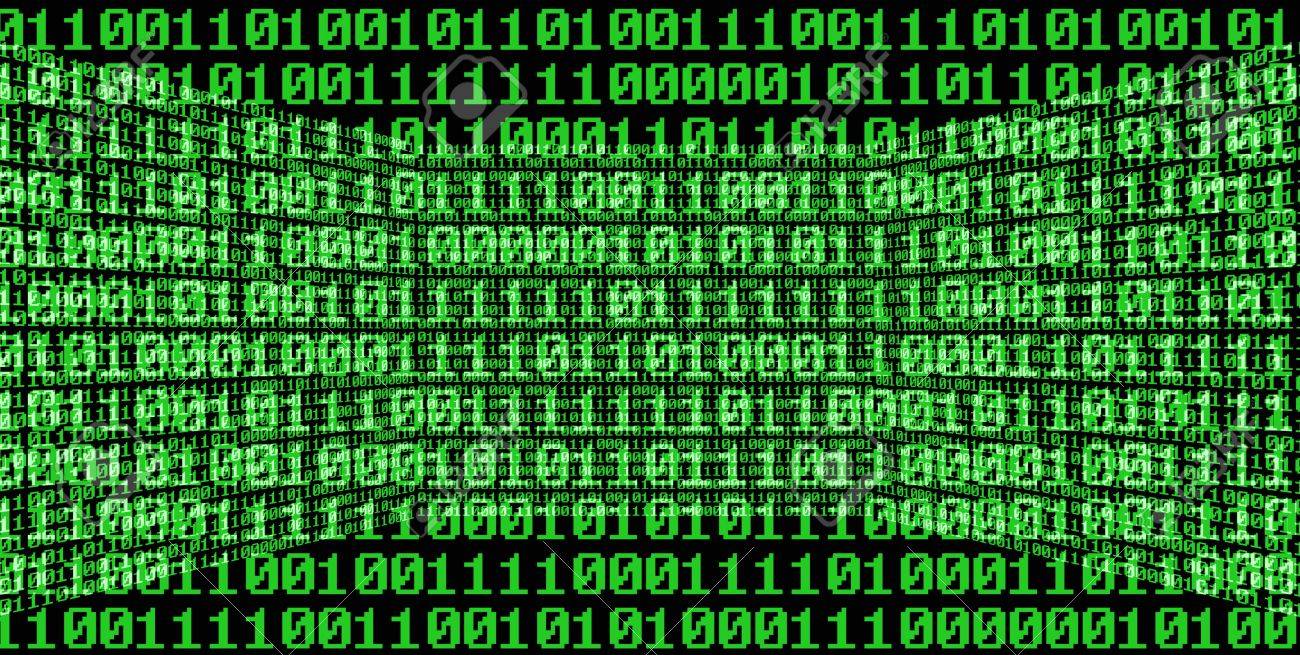 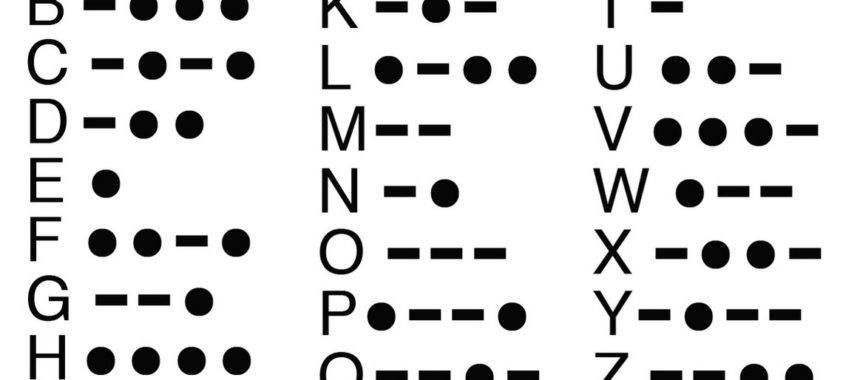 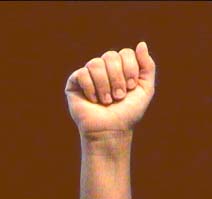 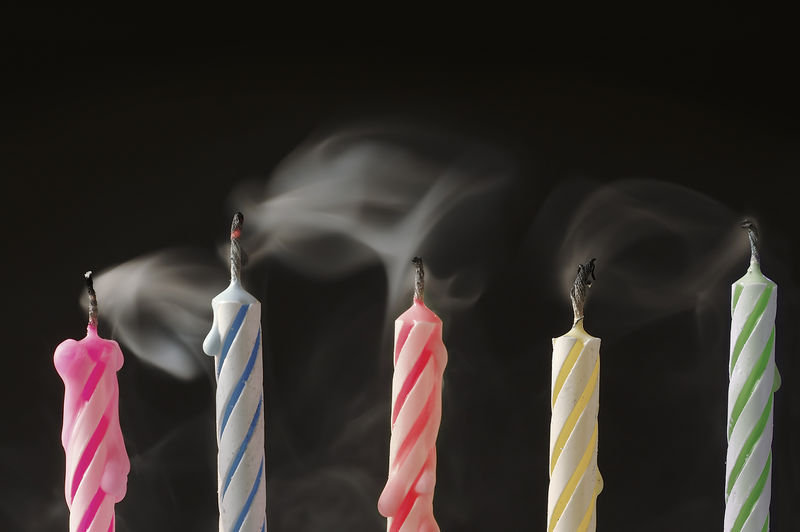 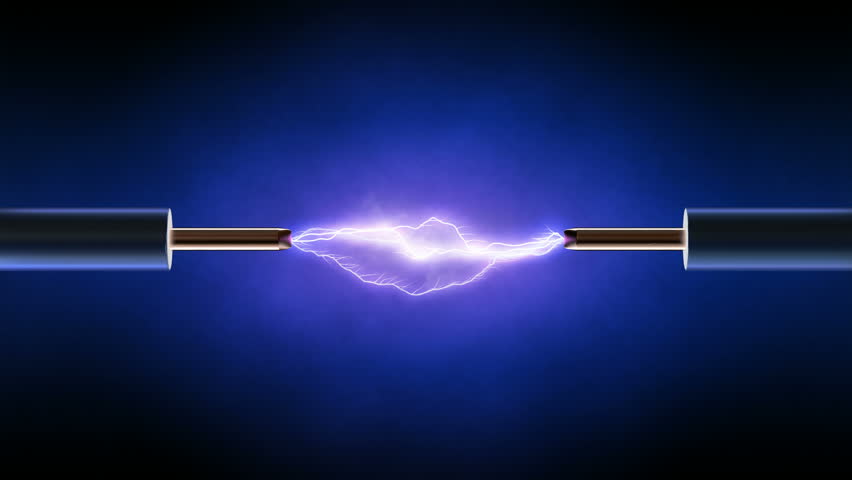 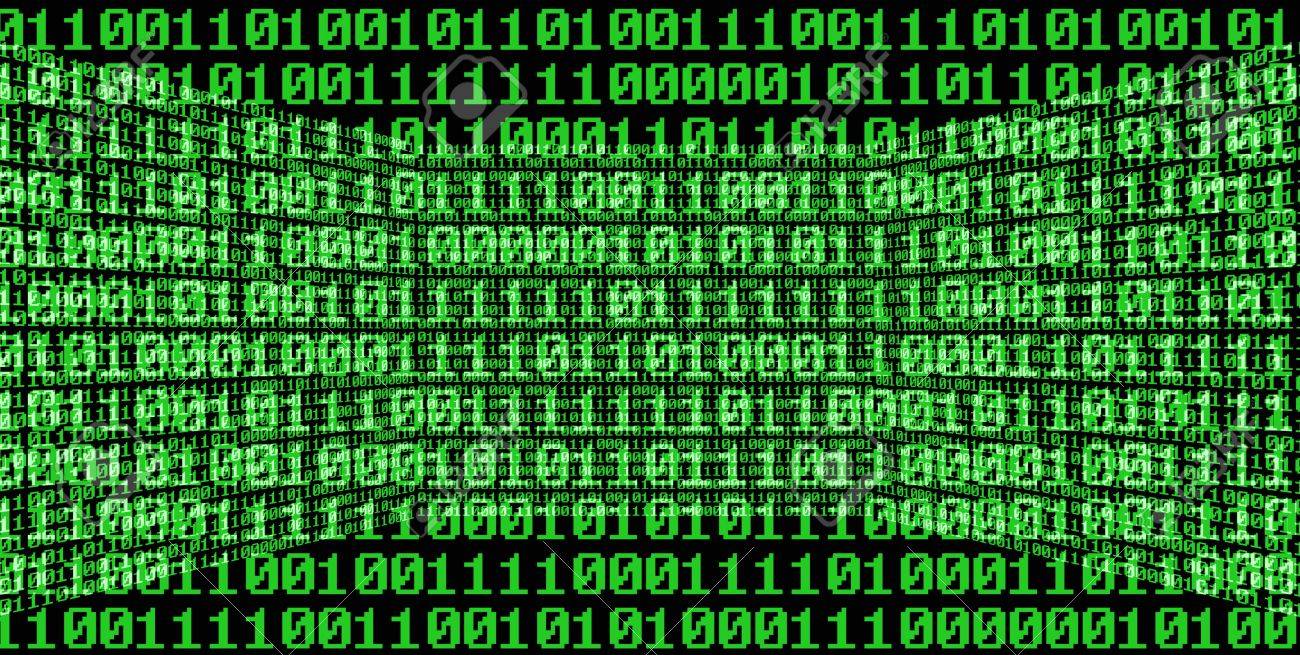 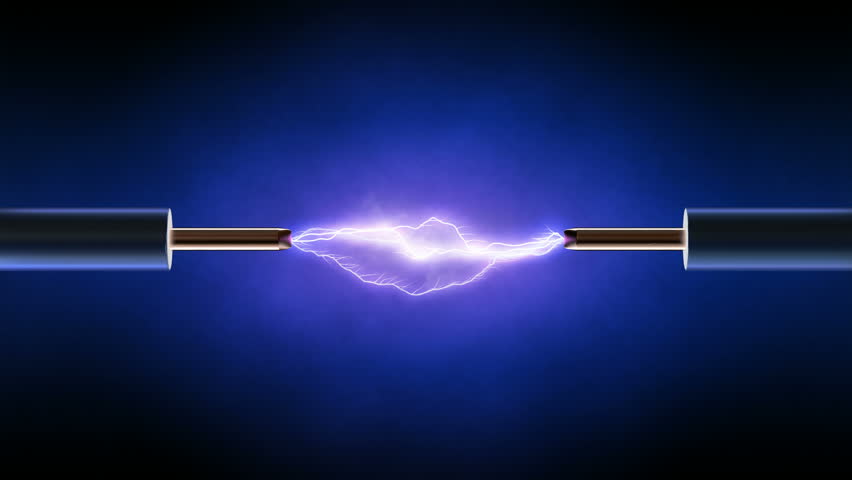 Bits
Storing bits
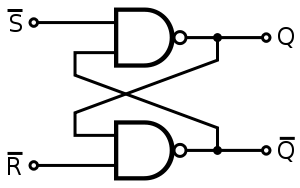 Static random access memory (SRAM): stores each bit of data in a flip-flop, a circuit with two stable states 
Dynamic Memory (DRAM): stores each bit of data in a capacitor, which stores energy in an electric field (or not)
Magnetic Disk: regions of the platter are magnetized with either N-S polarity or   S-N polarity
Optical Disk: stores bits as tiny indentations (pits) or not (lands) that reflect light differently
Flash Disk: electrons are stored in one of two gates separated by oxide layers
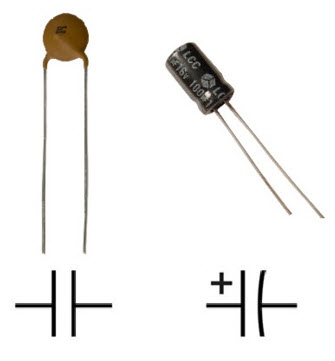 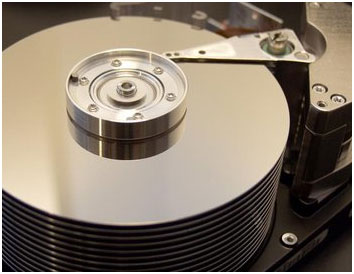 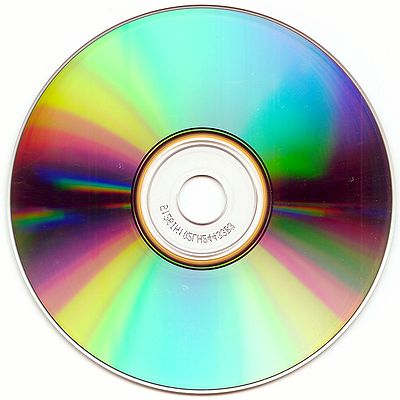 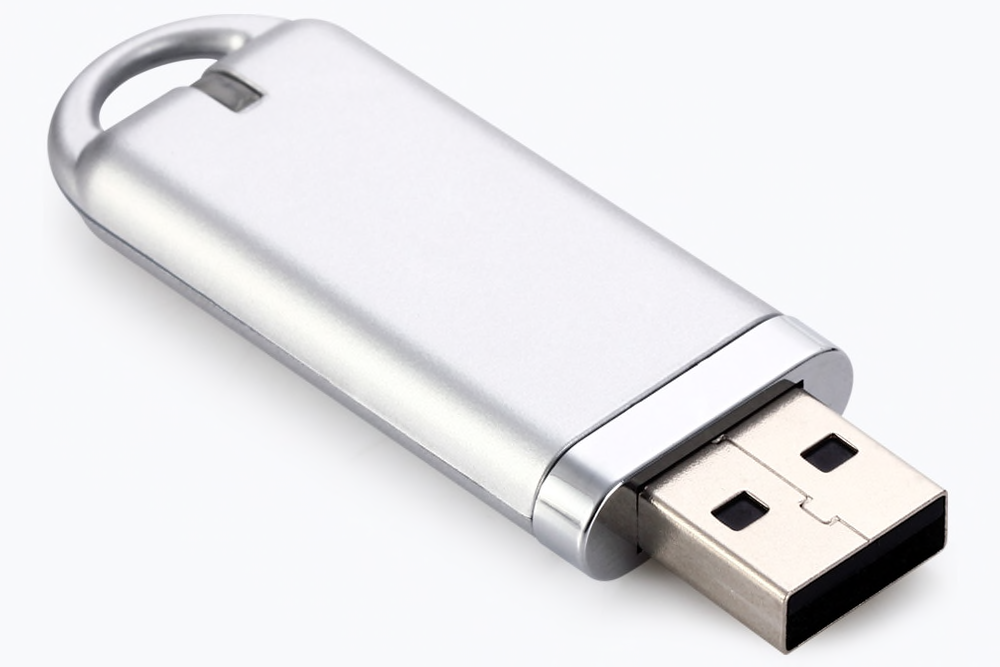 Binary Numbers
4211
1011
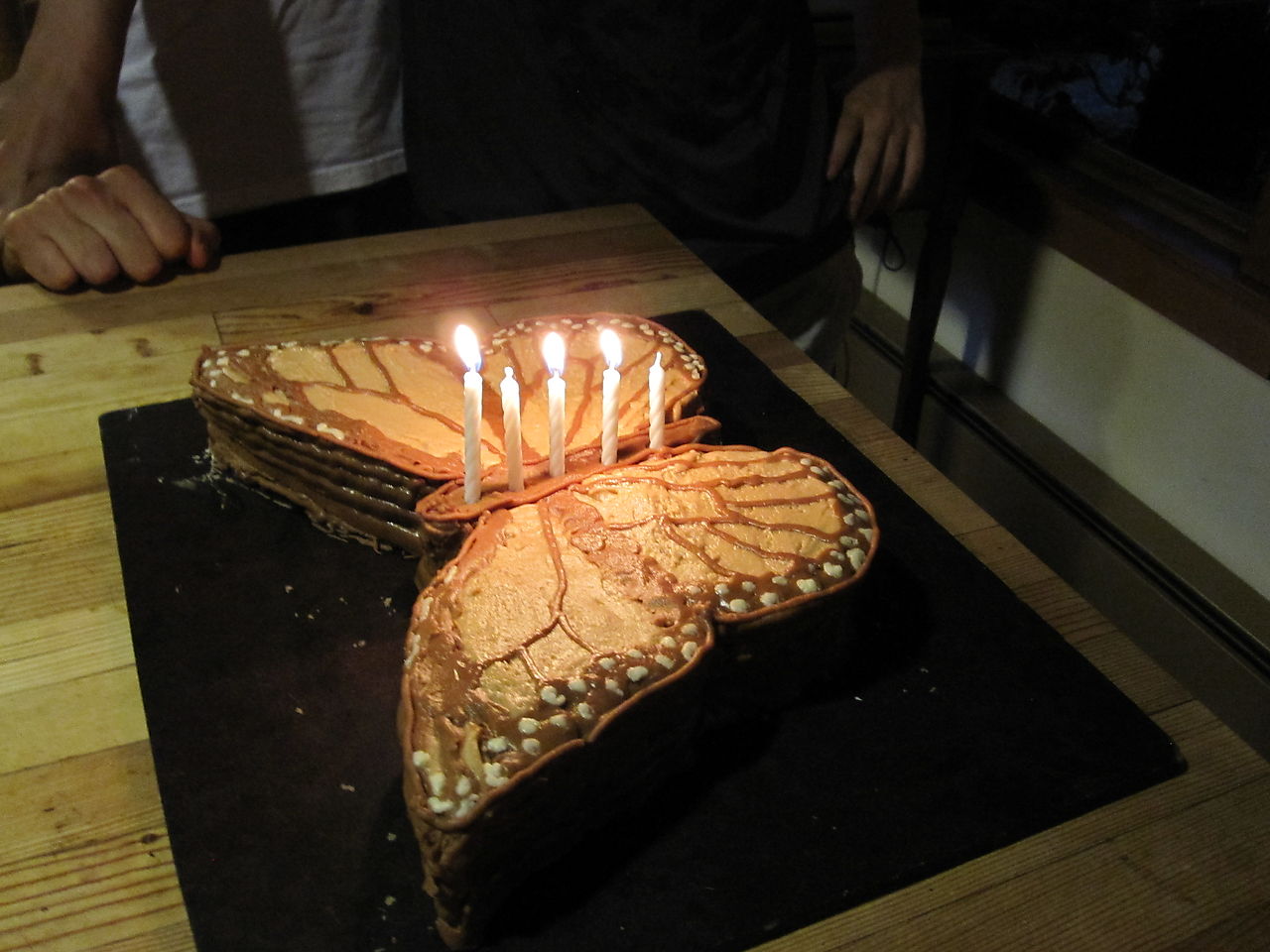 Exercise
What (decimal) numbers are represented by the following (binary) values

101111 

110011

11111100011
Binary Numbers
ASCII characters
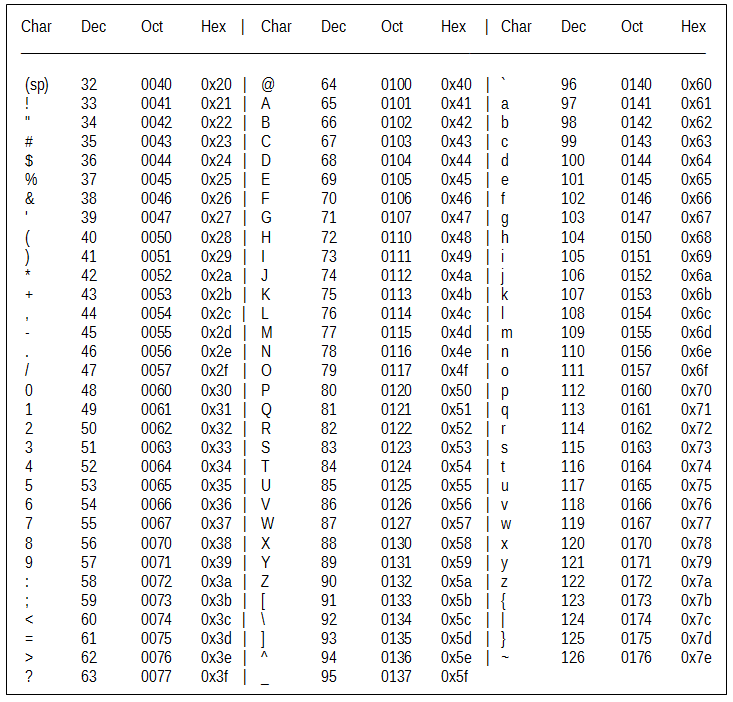 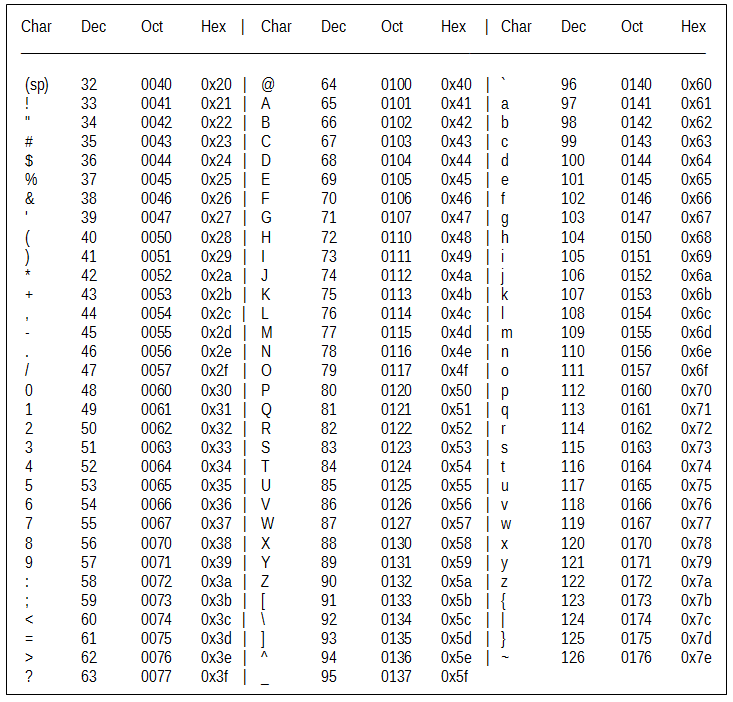 Program Instructions
Python Code
Binary Representation
def example1(n):
  x = n + 1
  return x
10001101 01000111 00000001 
11000011
[Speaker Notes: leal 1(%rdi), %eax
retq]
Bits Require Interpretation
01000011 01010011 00110101 00110001
might be interpreted as

The integer 112952657710
A floating point number close to 211.207779
The string “CS51”
A portion of an image or video
A portion of code
An address in memory
Information is Bits + Context
Memory
101001011110101010101010111010101010101010000111110101010101011101010101011101010101011010101010101011101010010000000011010101111101010101010101010111010101011101010001010100000111100011101010111101010110100000110011101110110010000111010101011110001100110101000110000010101011001110011101011110110101
memory is a sequence of bytes

different "sections" of memory are used for different purposes

code section stores your programs

the stack is used to store variables to keep track of functions
The Stack
code
Stack Frames
each time a function is called, that function call gets its own section of the stack, known as a stack frame or function frame
line number of next statement in the function body to execute
initially first line of body
function name
instruction counter
parameter variables
local variables
return value
draw variables as named boxes
Example
def add_one(n):
x = n + 1
return x
num = add_one(46)
X
2
ERASE WHOLE FRAME
add_one
1
x
num
47
47
n
46
47
return
None
Exercise
foo(2, 3)
def foo(a, b):
x = a + b
y = 2 * b
return 2 * x + y
Control Flow and Nested Functions
def square(n):
if n <= 0:
  return 0
else:
  return n**2

def sum_squares(n):
sum = 0
for i in range(n):
  sum += square(i)
return sum
sum_squares(2)
Exercise
get_pos_int()

assume user enters
hello
47
def is_pos_int(s):
if str.isdigit(s):
  return int(s) > 0
else:
  return False

def get_pos_int():
done = False
while not Done:
  s = input()
  done = is_pos_int(s)
return s
Global Variables
fav = 13

def good_choice(num):
b = (num == fav)
return b
global variables are outside of any stack frame. They are in a different section of memory!
good_choice
2
b
fav
False
13
num
47
return
None
Scope
Storing a value in a variable: 
If there is a variable with that name in the current function's stack frame, store the value in that variable
Otherwise create a new variable in the current function's stack frame and store the value there

Using a variable
Check for a local variable with that name. If it exists, use the value stored in that variable
Else if there exists a global variable with that name, use the value stored in that global variable
Otherwise get a NameError
fav = 13

def good_choice(num):
b = (num == fav)
return b

def main():
in_str = input()
fav = int(in_str)
if good_choice(fav):
  print("yay")
else:
  print("boo")
[Speaker Notes: note: shadowing
if comment out fav def the global!
try print in_str and b in opposite functions (will fail)]
Exercise
def print_example(s4,s5):
    s1 = 3*s4
    s2 = s4+s5
    print(s1)   
    print(s2)   
    return s1+s2

s1 = '!'
s2 = '?'
print(s1) 
s3 = print_example(s1,s2) print(s2)   
print(s3)  
print(s4)